ГБОУ моу с. Н. Сарбай муниципального района Кинельский, Самарской области.
Биологический вид: 
характеристика 
и 
структура.
                                                          
                                                                   Учитель биологии Н.В. Лябина

2018-2019
Цели:
сформировать понятия «вид» и «критерии вида»;

 показать механизмы репродуктивной изоляции в природе;

 продолжить формирование умений давать морфологическое описание растений, работать с текстами,

 составлять таблицы, анализировать, 
     формулировать выводы.
Задание №1
Назовите знакомые вам виды растений и животных, обитающих рядом с вашим домом или школой.
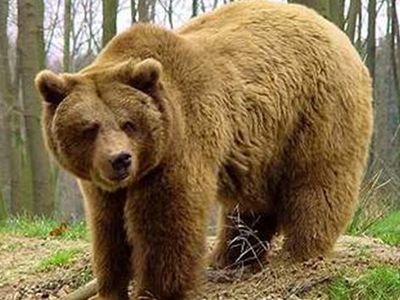 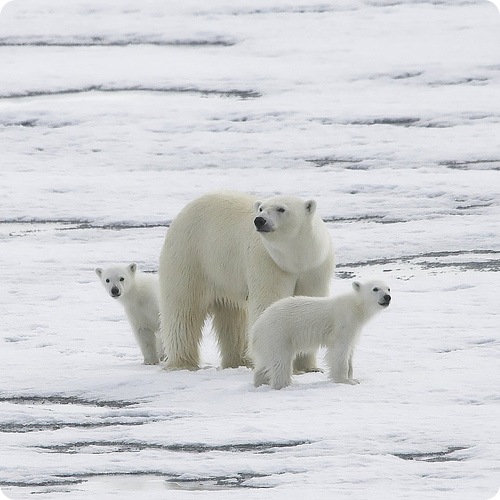 Задание №3
В указанном списке животных подсчитайте количество
 особей,
 видов
 и родов
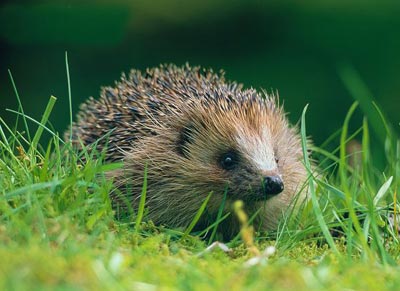 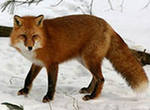 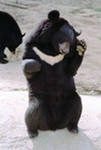 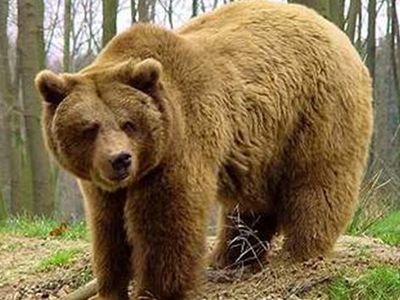 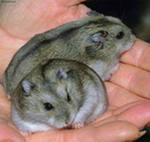 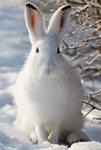 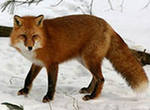 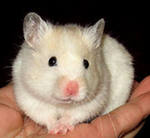 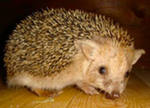 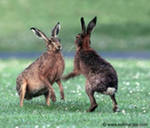 В указанном списке животных подсчитайте количество особей, видов и родов
1. Еж обыкновенный.
2. Лисица обыкновенная.
3. Медведь гималайский или белогрудый.
4. Хомячок джунгарский.
5. Заяц-беляк.
6. Медведь бурый.
7. Хомячок сирийский или золотистый.
8. Заяц-русак.
9. Еж ушастый.
10. Лисица обыкновенная.
Проверь себя:
Особей ---10
Видов----   9
Родов ----- 5
    



 Еж        лисица                                     		медведь   заяц
 хомячок
Проблема:
Заяц – беляк и заяц русак
Один или два разных вида?
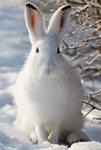 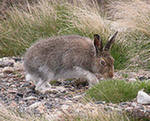 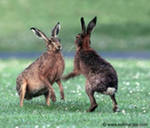 Вопрос:
По каким признакам можно различать особей разного вида?
Вывод:
1. Для обозначения вида используется двойная (бинарная) номенклатура:
род, (существительное) +видовое название (прилагательное).
2. Особи разных видов отличаются друг от друга по местам обитания, внешним признакам и др.
3. Сходные виды объединяются в один род.
4. Вид — это основная категория биологической классификации.
Что такое ВИД и ЕГО КРИТЕРИИ?
«Вид — совокупность популяций особей, способных к скрещиванию с образованием плодовитого потомства, населяющих определенный ареал, обладающих рядом общих морфофизиологических признаков и отдаленных от других таких же групп особей практически полным отсутствием гибридных форм».

Сравните это определение с тем, что дается в учебнике.
Основные понятия темы:
Ареал — область распространения данного вида или популяции в природе.

Популяция (от лат. «рорuius» — народ, население) — совокупность особей одного вида, обладающих общим генофондом и занимающих определенную территорию — ареал.

Генофонд — совокупность генов, которые имеются у особей данной популяции.

Критерии вида — это признаки, по которым один вид отличается от другого. Они же являются изолирующими механизмами, препятствующими скрещиванию, независимости, самостоятельности видов.
Выводы по таблице:
1)   Видовые критерии, по которым отличается один вид от другого, в совокупности обусловливают генетическую изоляцию видов, обеспечивая самостоятельность каждого вида и разнообразие их в природе.
2)   Нет ни одного видового критерия, который можно было признать абсолютным и универсальным.
3)   К способам изоляции, препятствующим скрещиванию разных видов относятся:
а) различия ареалов, мест обитания => невозможность встречи;
б) разные сроки размножения;
в) различия в строении половых органов;
г) нежизнеспособность или стерильность гибридов;
д) разные ритуалы «ухаживания» в период размножения.
4)  Вид представляет собой генетически относительно изолированную систему, что доказывает реальность существования видов в природе.
- Какие критерии вида использованы при описании животных?
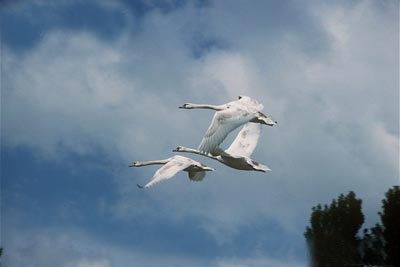 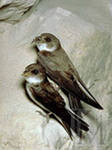 Ласточка береговая






          Ласточка городская
Лебедь шипун




        
                          Лебедь малый или    			тундровый
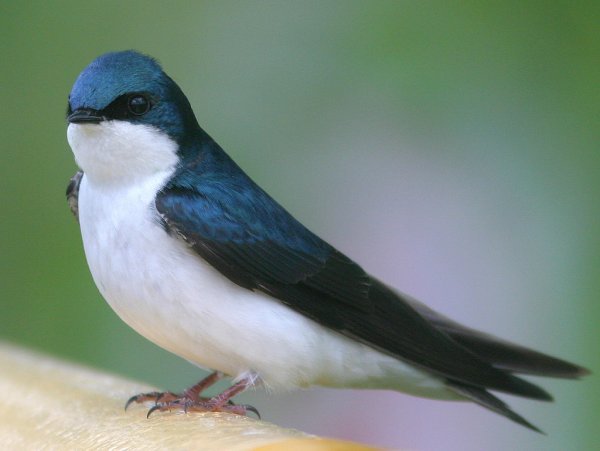 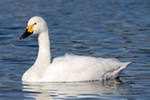 По каким критериям можно различить особей разного вида?
морфологический__
_генетический
_физиологический
_экологический_
_географический
_биохимический
__исторический_
этологический
д/з
§, вопросы после параграфа, термины.




Подготовить сообщение: «Правда ли,
Что ворон – это муж вороны?»



Приведите конкретные примеры 
Географического
Экологического
Этологического критериев.
Источники информации:
Понамарева И.Н., Корнилова О.А., Лощилина Т.Е.
Общая биология: Учебник для учащихся 10 класса общеобразовательных
 учреждений / под ред. Проф. И.Н. Понамаревой. – М.: Вентана – Граф, 2010.
2. Сухорукова Л.Н. 
Биология. Живые системы и экосистемы. 9 класс:учеб.
 Для общеобразоват. учреждений / Л.Н. Сухорукова, В.С. Кучменко;
Рс. Акад. Наук, Рос. Акад. Образования, изд-во «Просвещение».
 М.: Просвещение, 2010.
3. Пепеляева О.А., Сунцова И.В.
Поурочные разработки по общей биологии: 9 класс. – М.: ВАКО,2006.
4. Ресурсы интернет:
htt:  // www.smedia.rs/vesti/slike/news_4763/:jpq
htt: // images.yandex.ru/yandstarch?p=3
htt: // images.yandex.ru/yandstarch?p=6
htt: // images.yandex.ru/yandstarch?p=4
htt: // images.yandex.ru/yandstarch?p=2
htt: // images.yandex.ru/yandstarch?p=14
htt: // images.yandex.ru/yandstarch?p=15
htt: // images.yandex.ru/yandstarch?p=18
htt: // images.yandex.ru/yandstarch?p=5
htt: / zoomuseum.net/images/birds/lastochka_gorjpg
Спасибо за внимание